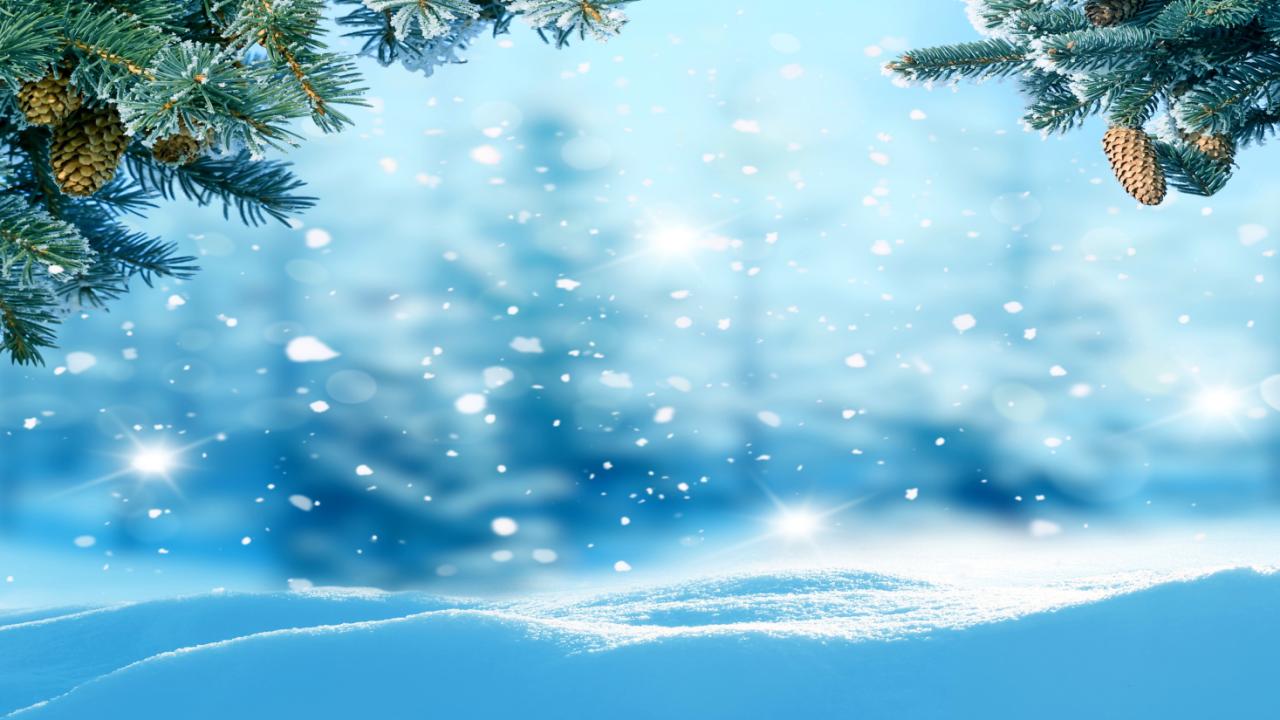 Презентация 
Зимние забавы
МБДОУ с.Б. Давыдово
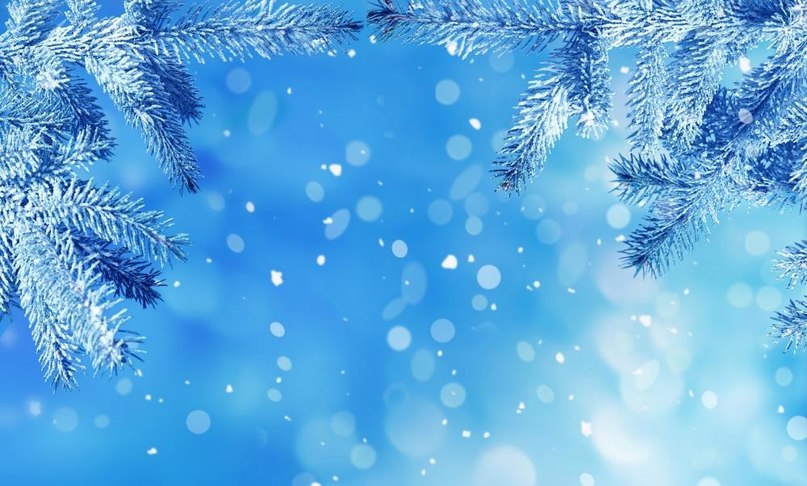 Зима – раздолье для зимних игр и забав. Сколько веселья, радости и удовольствия доставляют детям игры в снежки, катание на санках, лыжах , спуски с ледяных горок .
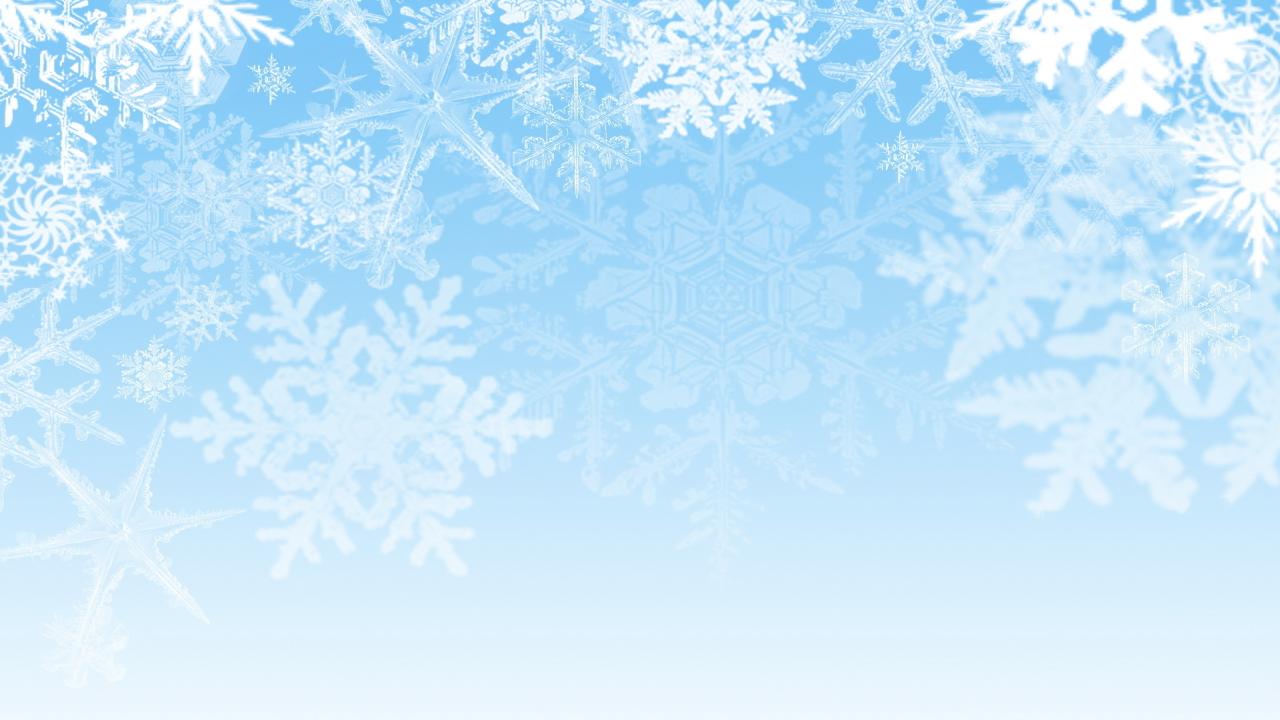 Актуальность:

Во всестороннем развитии ребенка важное место занимает физическое воспитание.
 Длительное пребывание на свежем воздухе в любое время года чрезвычайно полезно и необходимо
 для укрепления здоровья дошкольников. Создание снежных построек обогащает зимнюю прогулку, 
помогает воспитателю рационально организовать время пребывания детей на свежем воздухе,
создать условия для развития их самостоятельной игровой, художественно-творческой и познавательной деятельности, 
двигательной активности. 
Актуальностью является: создание условий для укрепление связи семьями воспитанников группы, творческого подхода 
к формированию снежных построек на участке и проведению зимних прогулок.
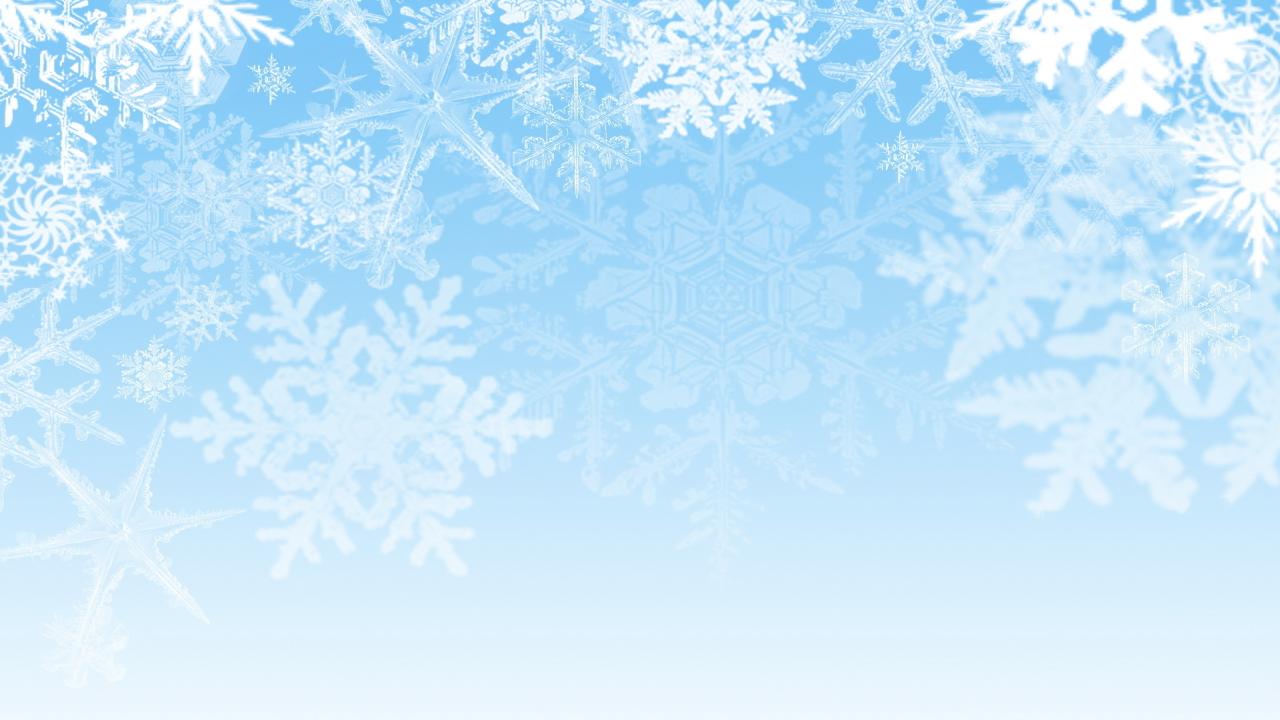 Цель:
 Создание благоприятных условий для воспитательно-образовательной работы с детьми на прогулке в зимнее время.

Задачи: 
Взаимодействие ДОУ и семьи, вовлечение детей и родителей в активную творческую деятельность;
Создание необходимых условий физкультурно-оздоровительной работы с детьми в зимний период;
Развивать дружеские отношения в процессе работы: дети-родители, родители-родители, педагоги-родители, дети-педагоги.
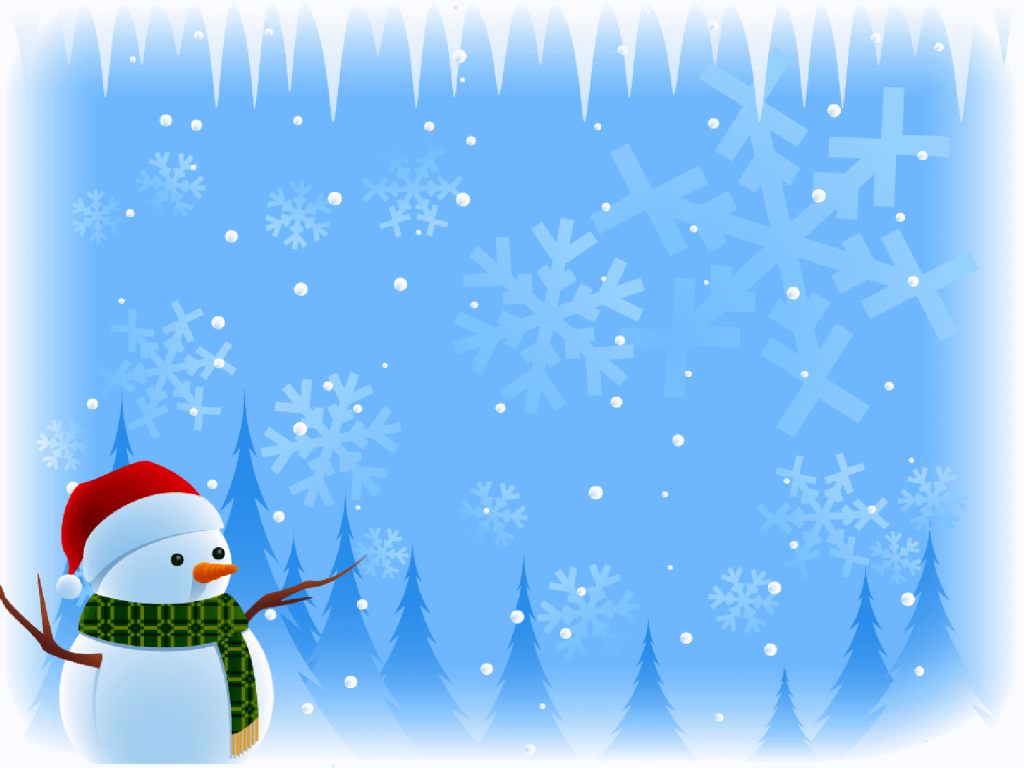 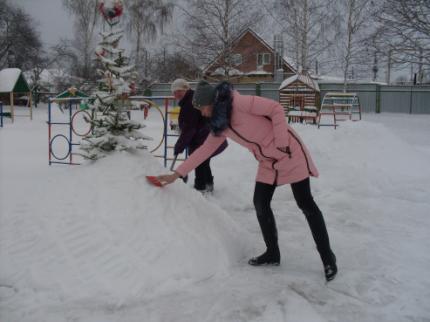 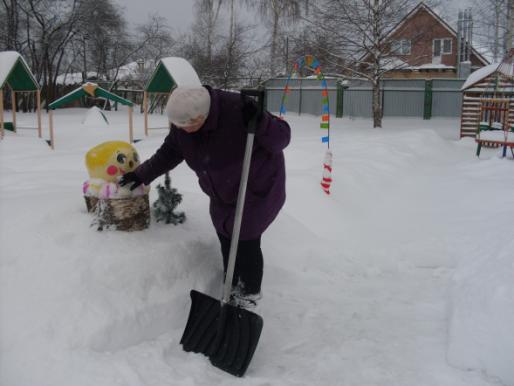 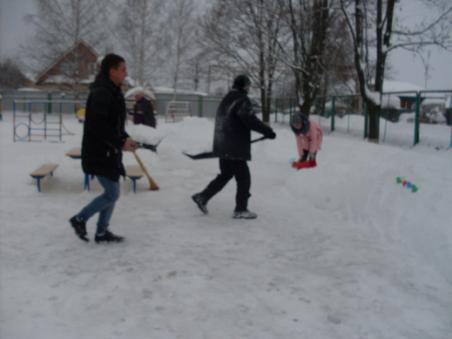 В создании снежных, сказочных поделок для детей принимали активное участие родители воспитанников.
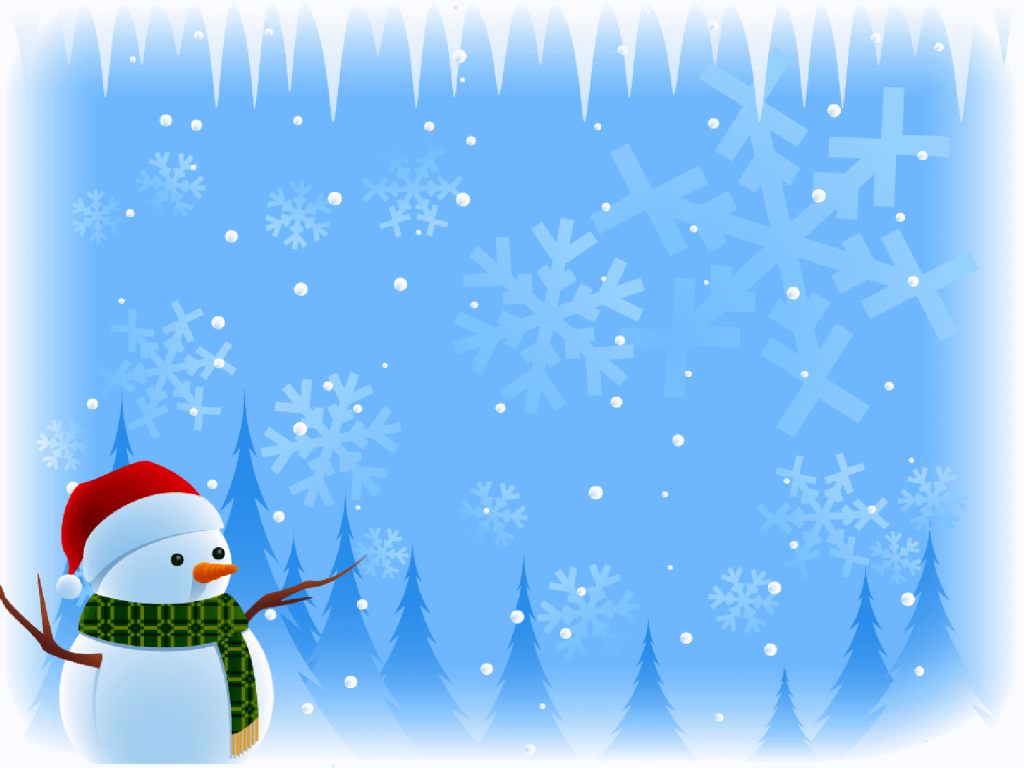 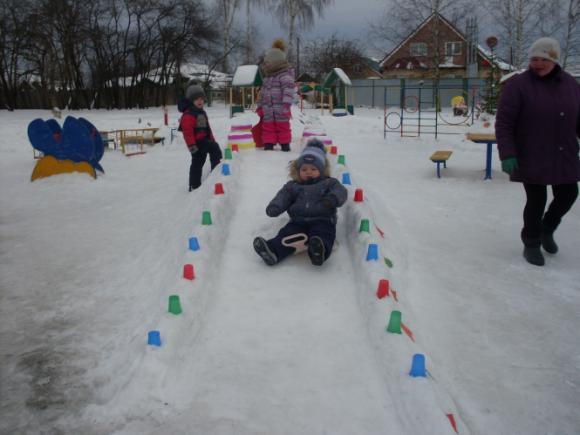 А в саду у нас гора
Все катаются с утра.
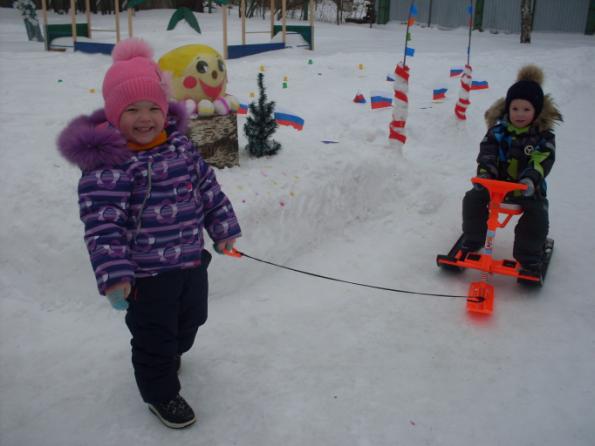 Крикнул Вова: «Берегись!»-
Покатился с горки вниз.
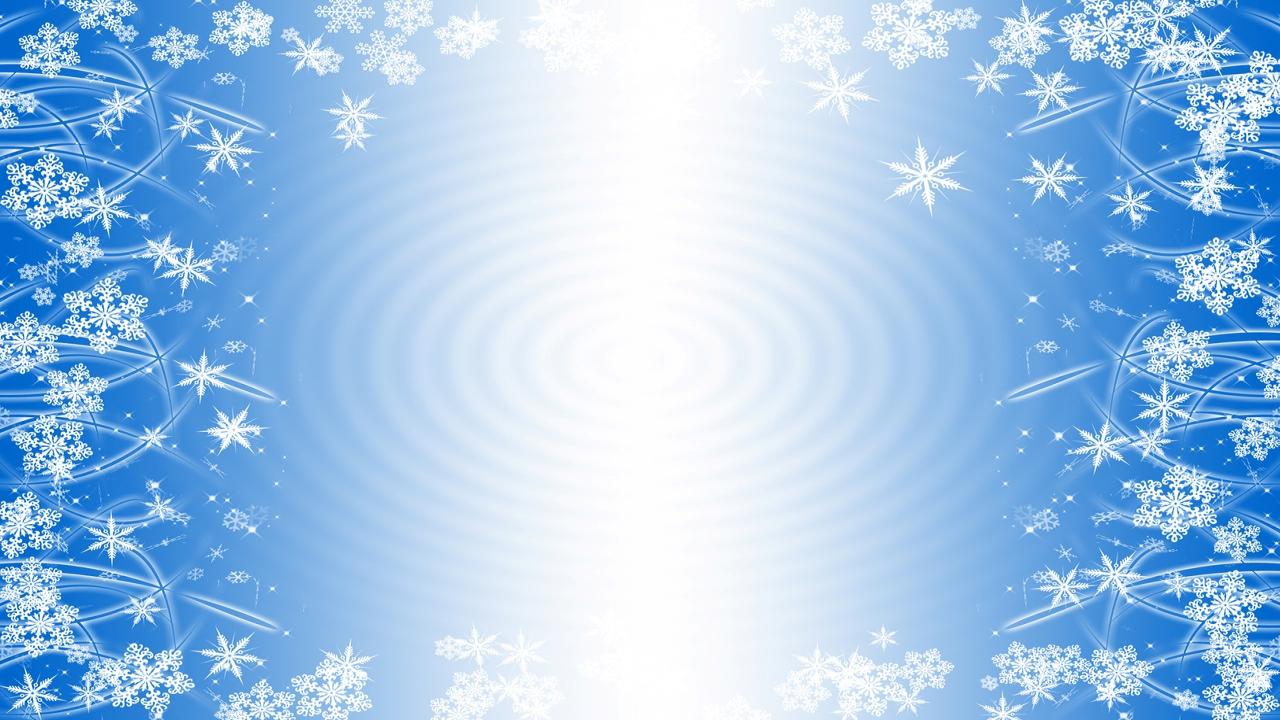 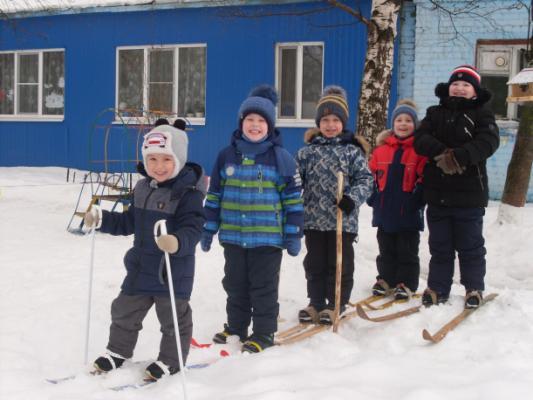 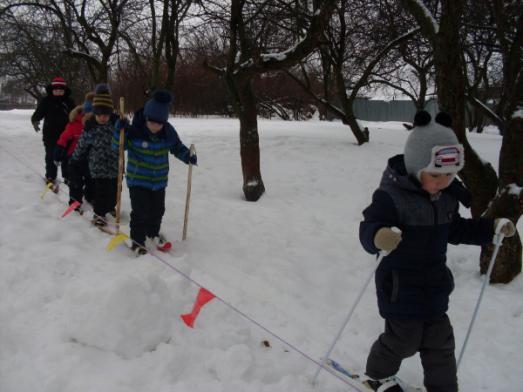 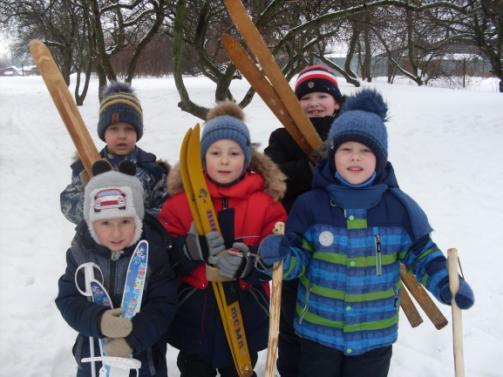 Скачет солнца шарик рыжий,Вьётся ленточкой лыжня.
Эй, дружок, вставай на лыжи,Догоняй скорей меня!
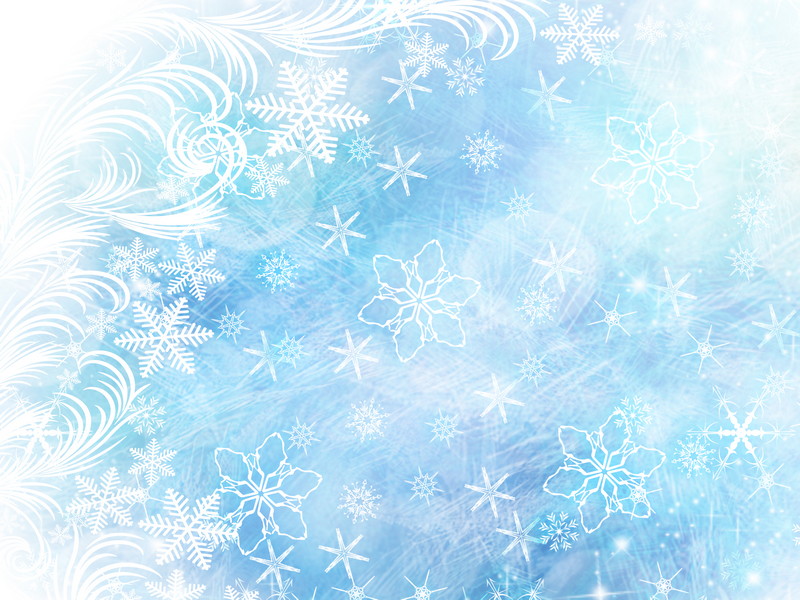 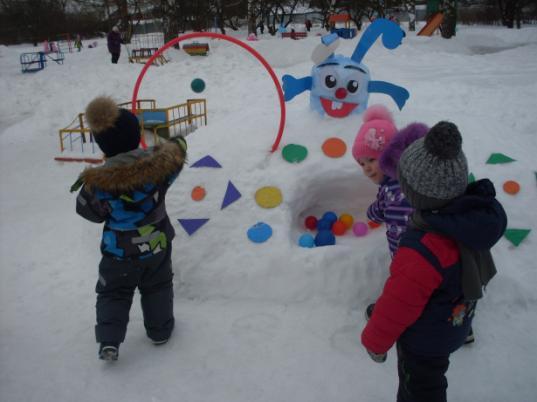 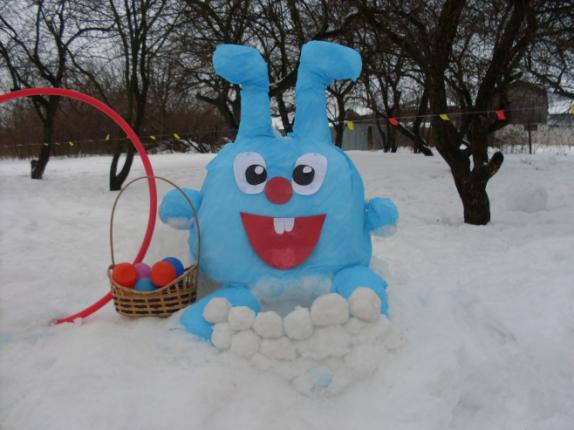 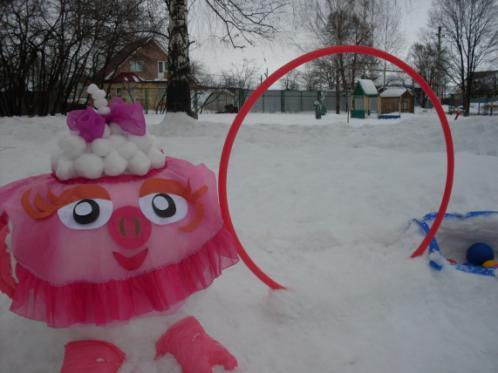 Меткий делаю бросок, 
Прямо в цель попал снежок.
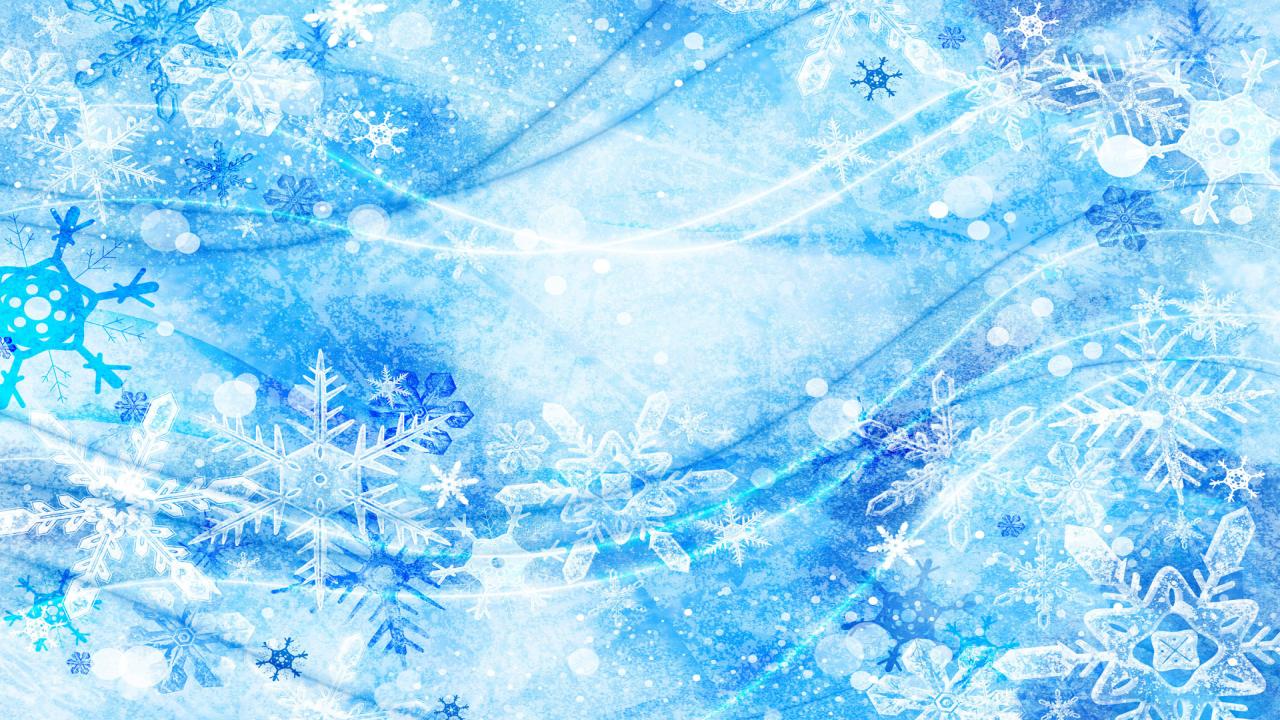 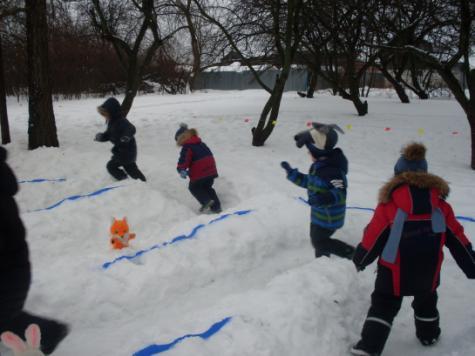 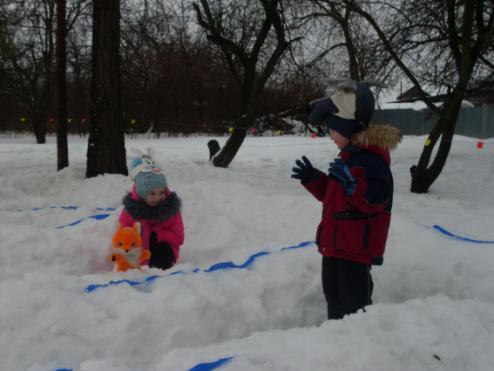 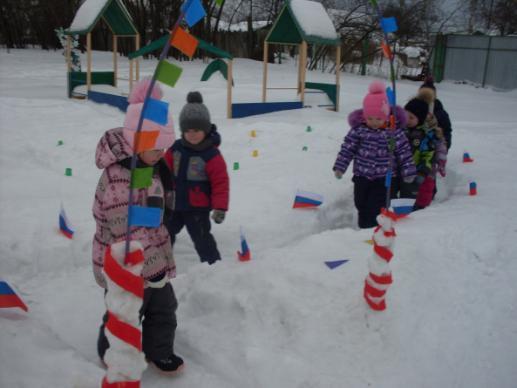 Но пути я найду,
Чтобы в сказку попасть.
Что за маг чародей,Испытания дал.
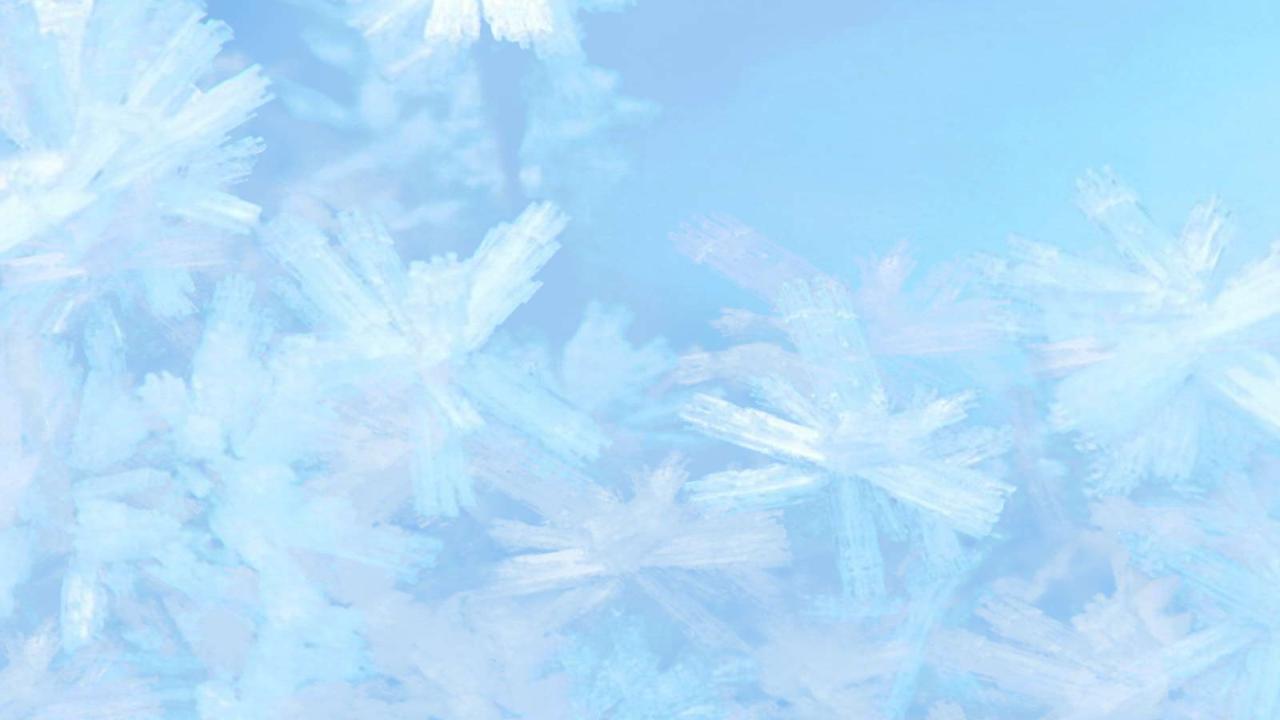 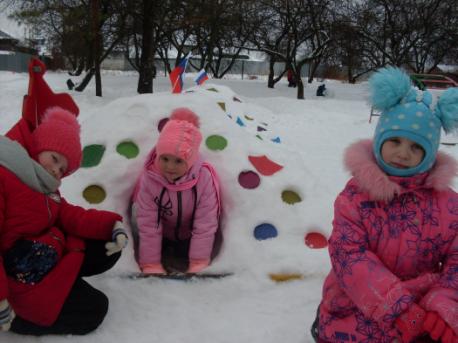 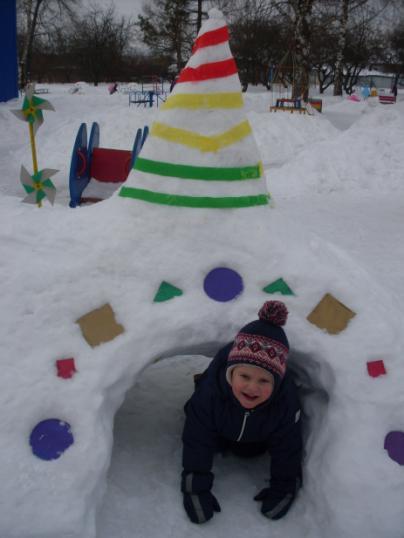 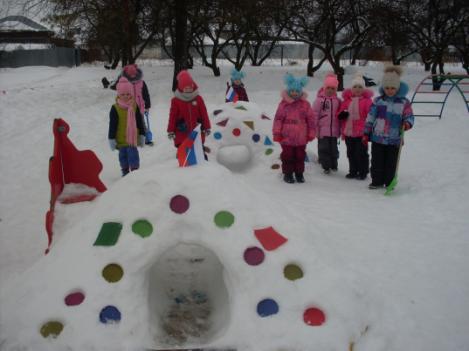 Мы построим крепость, слепим мы снежки,Принесем из дома с лопатками мешки.
Мы туннель построим, горку изо льда,И не помешают даже холода!
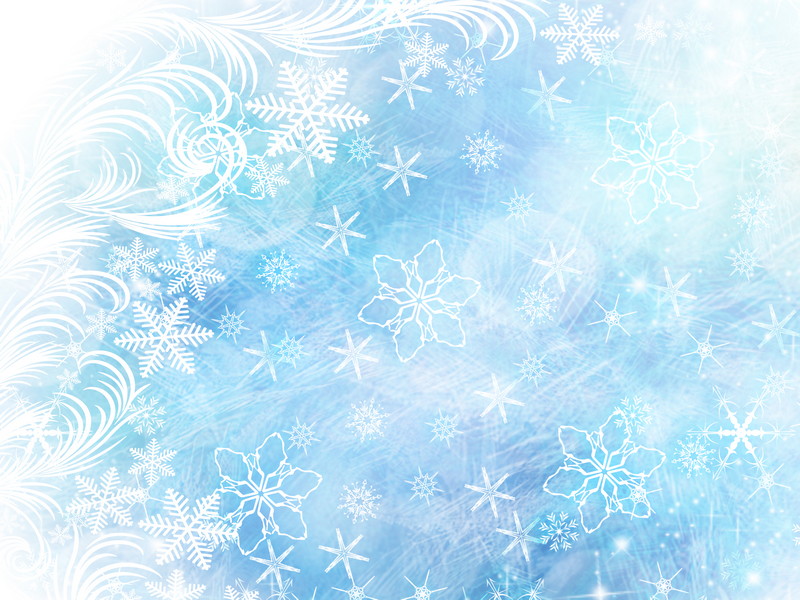 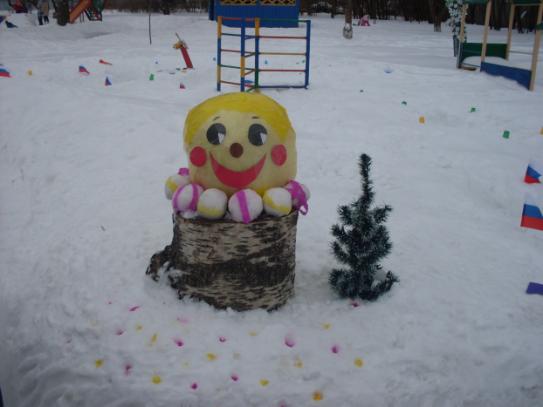 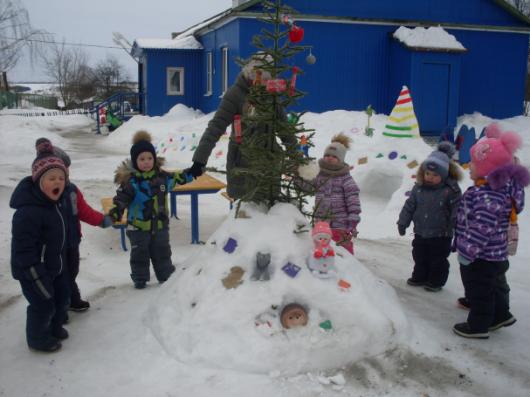 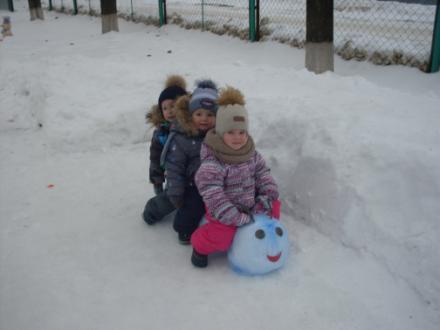 Чтобы сказку создавать Нам не надо много знать.
Мысль мелькнула – и в мгновеньеВдруг приходит вдохновенье…
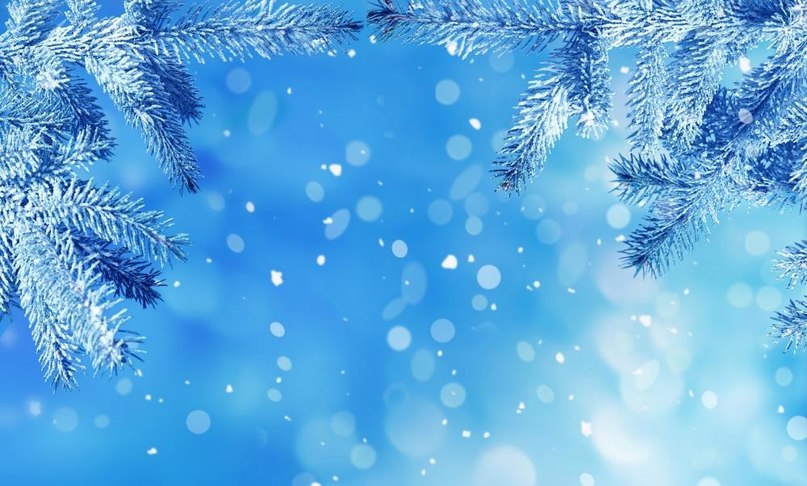 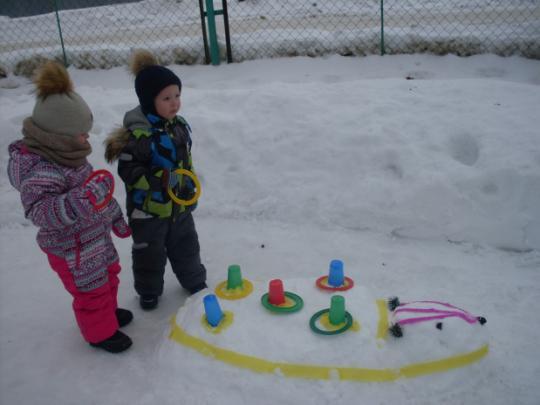 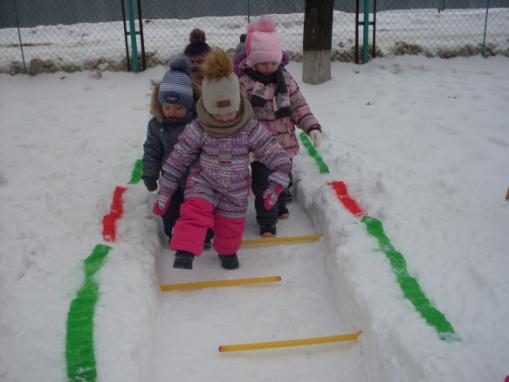 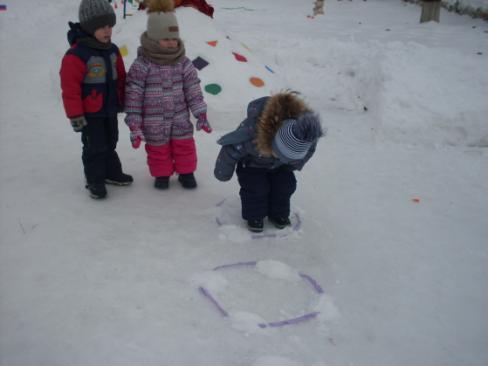 Поиграем в кольцеброс,Кольца покидаем.
Выше ножки поднимаем,
Друг за другом успеваем!
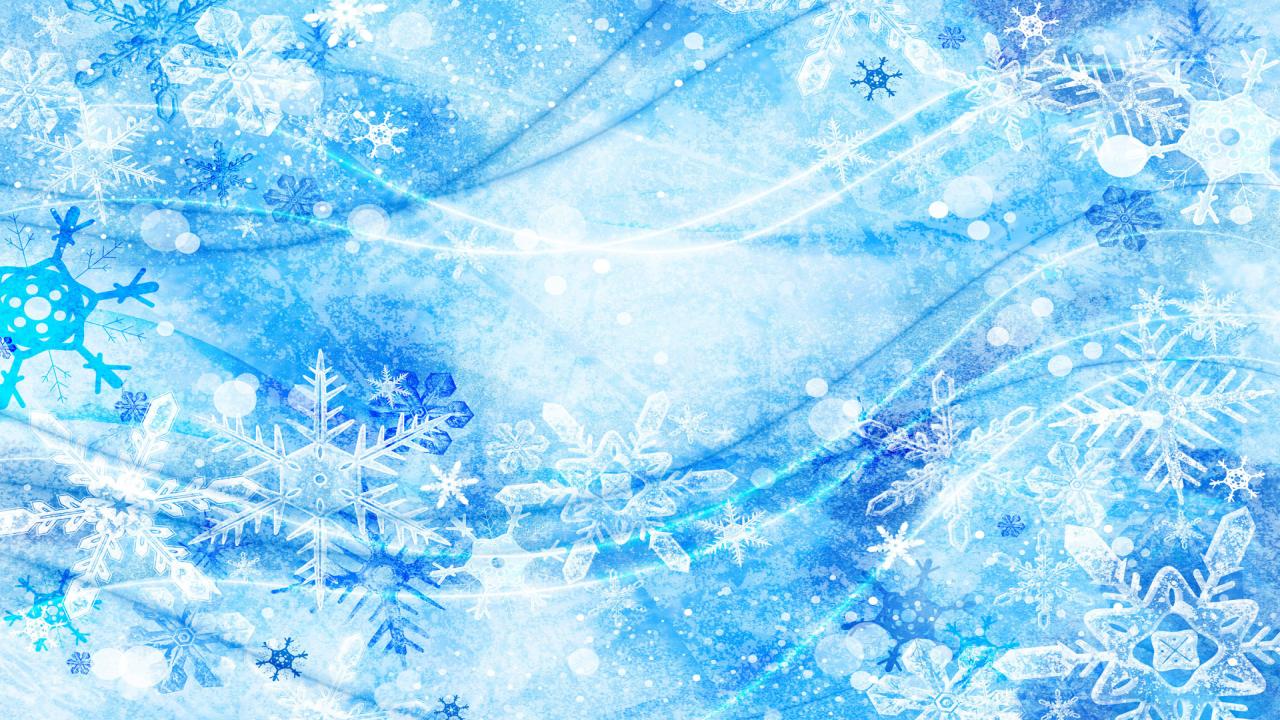 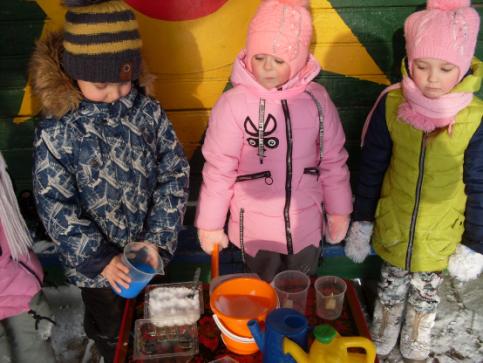 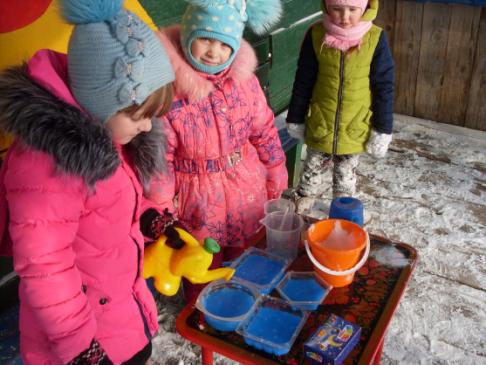 Это всё - эксперименты Интересные моменты!Всё, всё, всё хотим узнать!А потом зарисовать!
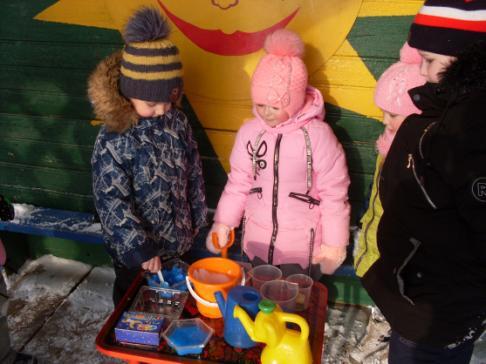 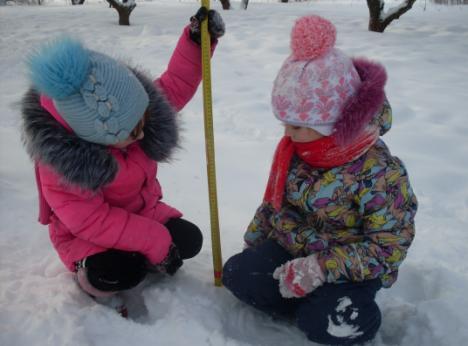 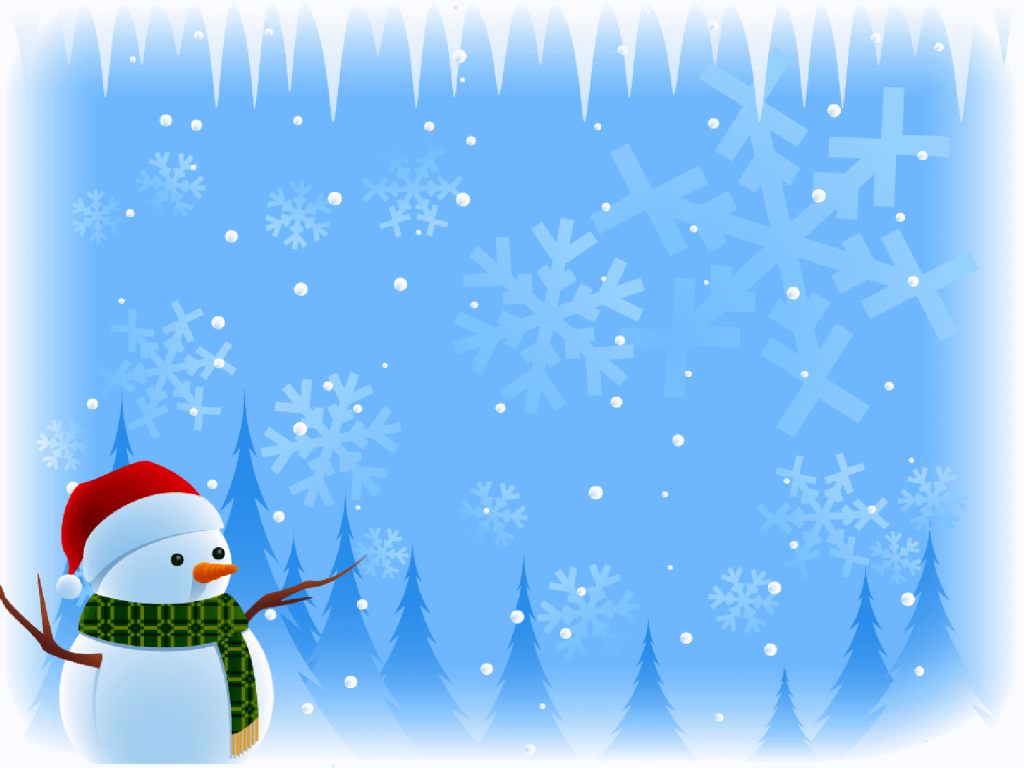 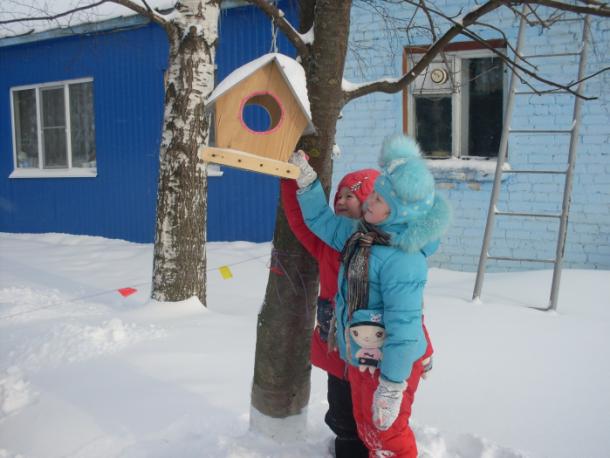 Мы кормушку смастерили,Мы столовую открыли.
Воробей, снегирь-сосед,Будет вам зимой обед.
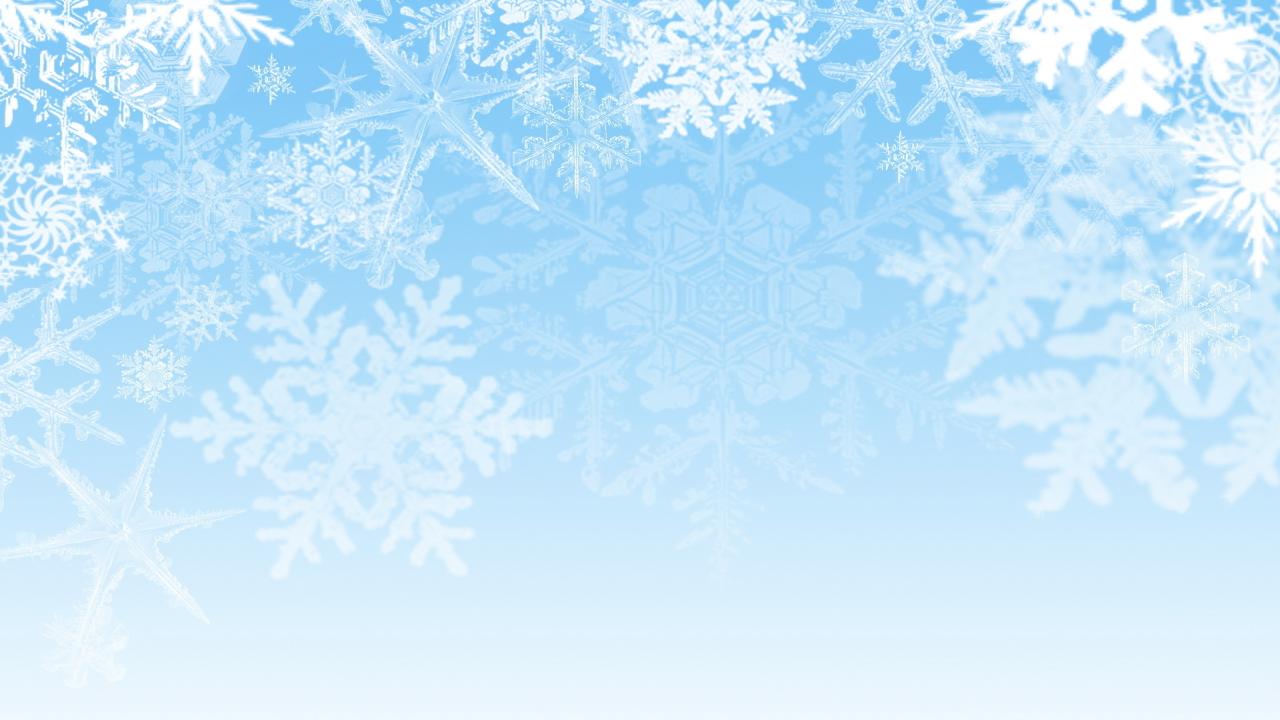 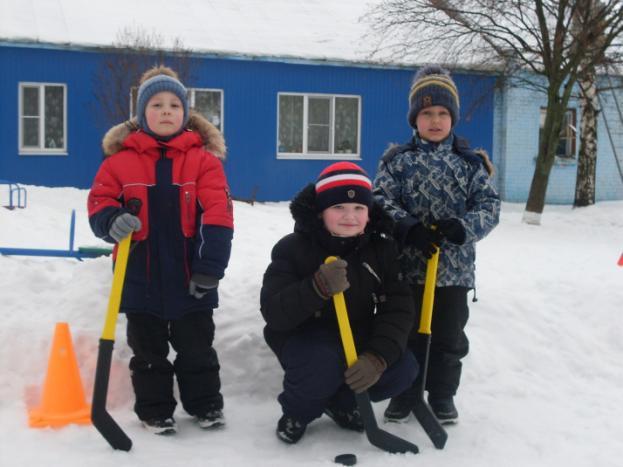 Снег лопаткой набираю,
Хлоп! – И вверх его бросаю.
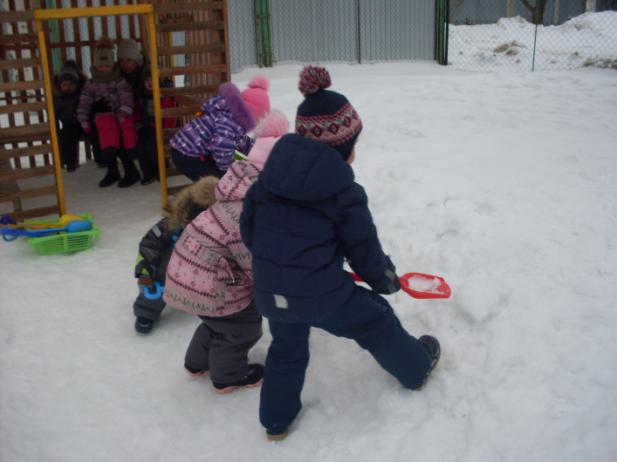 Суровый бой ведёт ледовая дружина:Мы верим мужеству отчаянных парней.В хоккей играют настоящие мужчины,Трус не играет в хоккей!